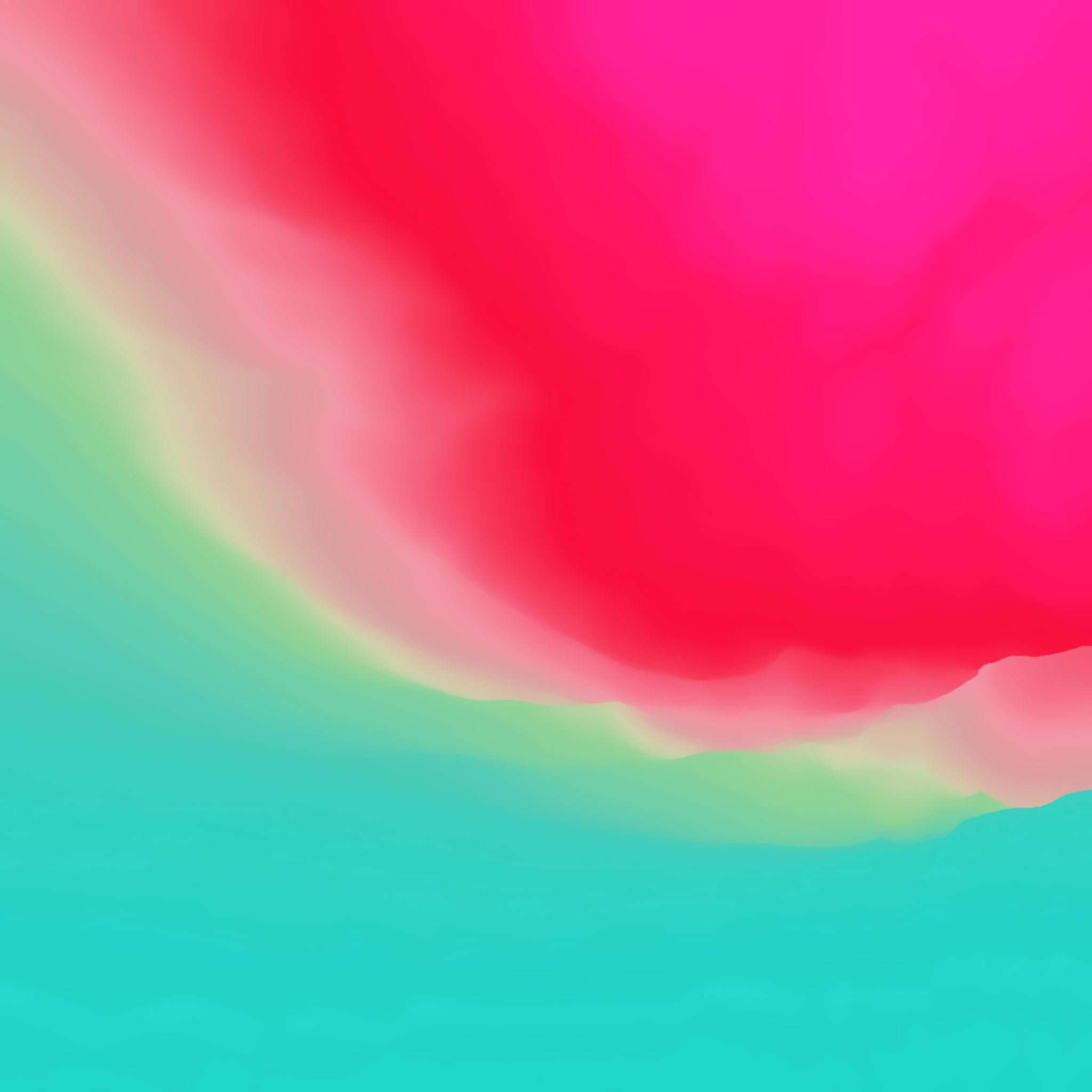 Reaching out in Faith
Abraham
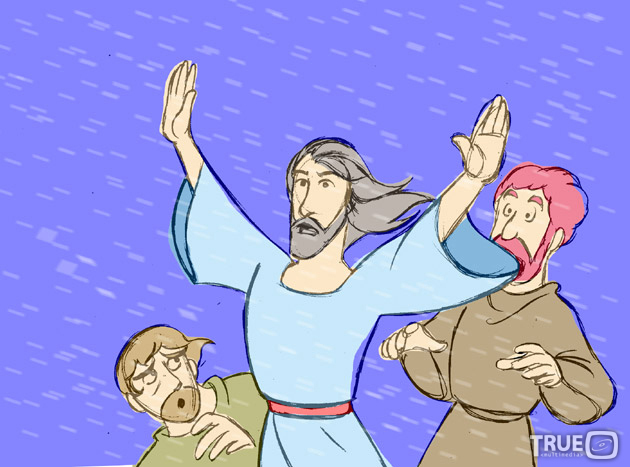 A Healthy Fear of God!
[Speaker Notes: Matthew 8.26 - And Jesus answered, “Why are you afraid? You have so little faith!” Then he stood up and rebuked the wind and waves, and suddenly all was calm.]
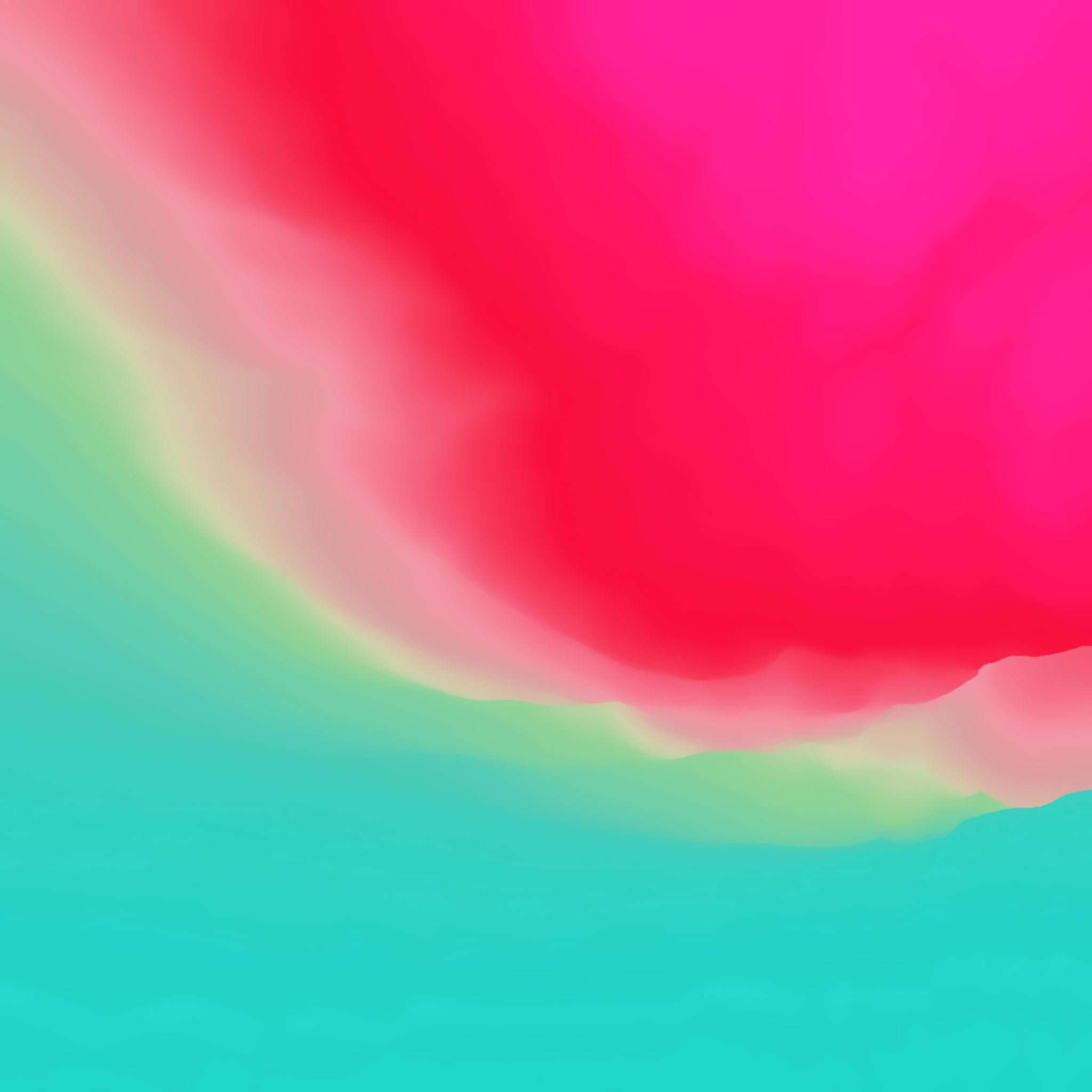 Large Crowds Followed Jesus Wherever He Went
Matthew 4:23-25
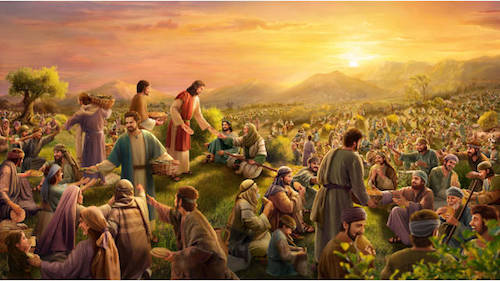 Reaching Out in Faith
Be Where Jesus is at Work
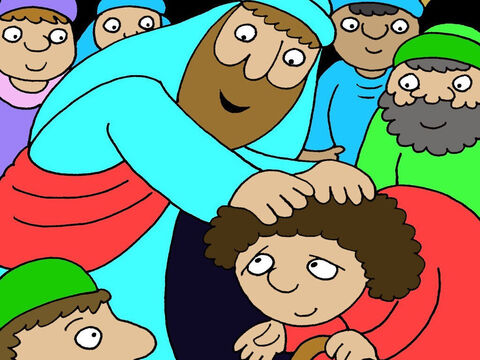 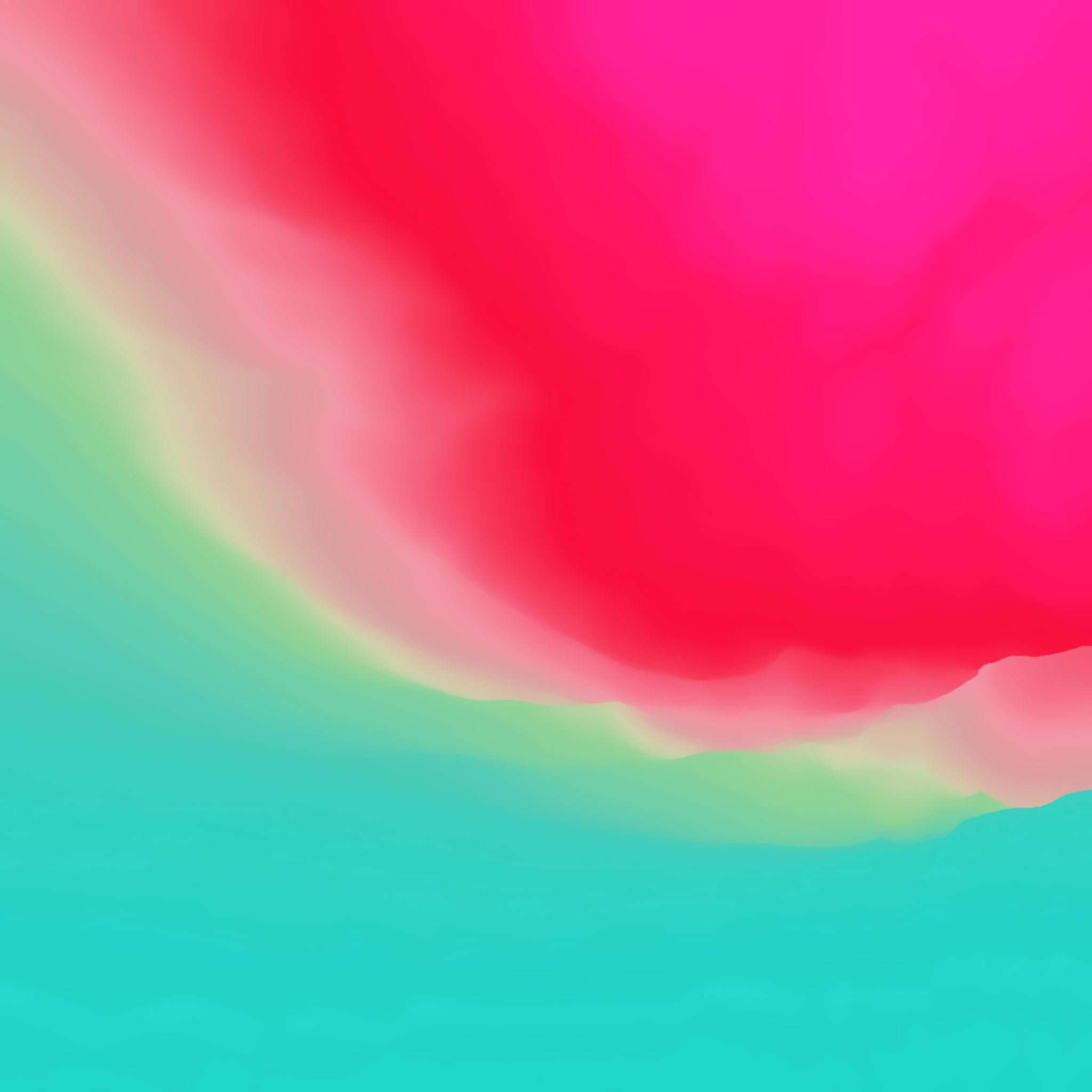 A Man with Leprosy
Matthew 8:1-3
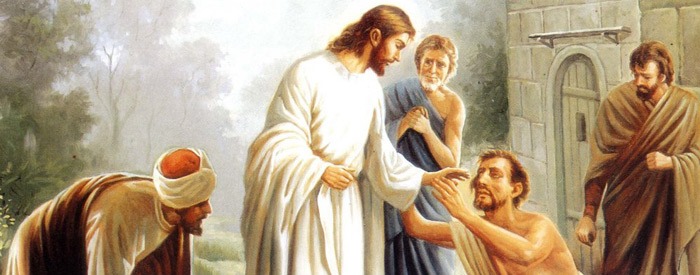 Reaching Out in Faith
Be Where Jesus is at Work
Ask for what you need
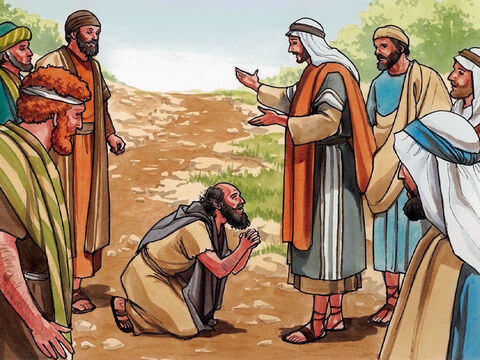 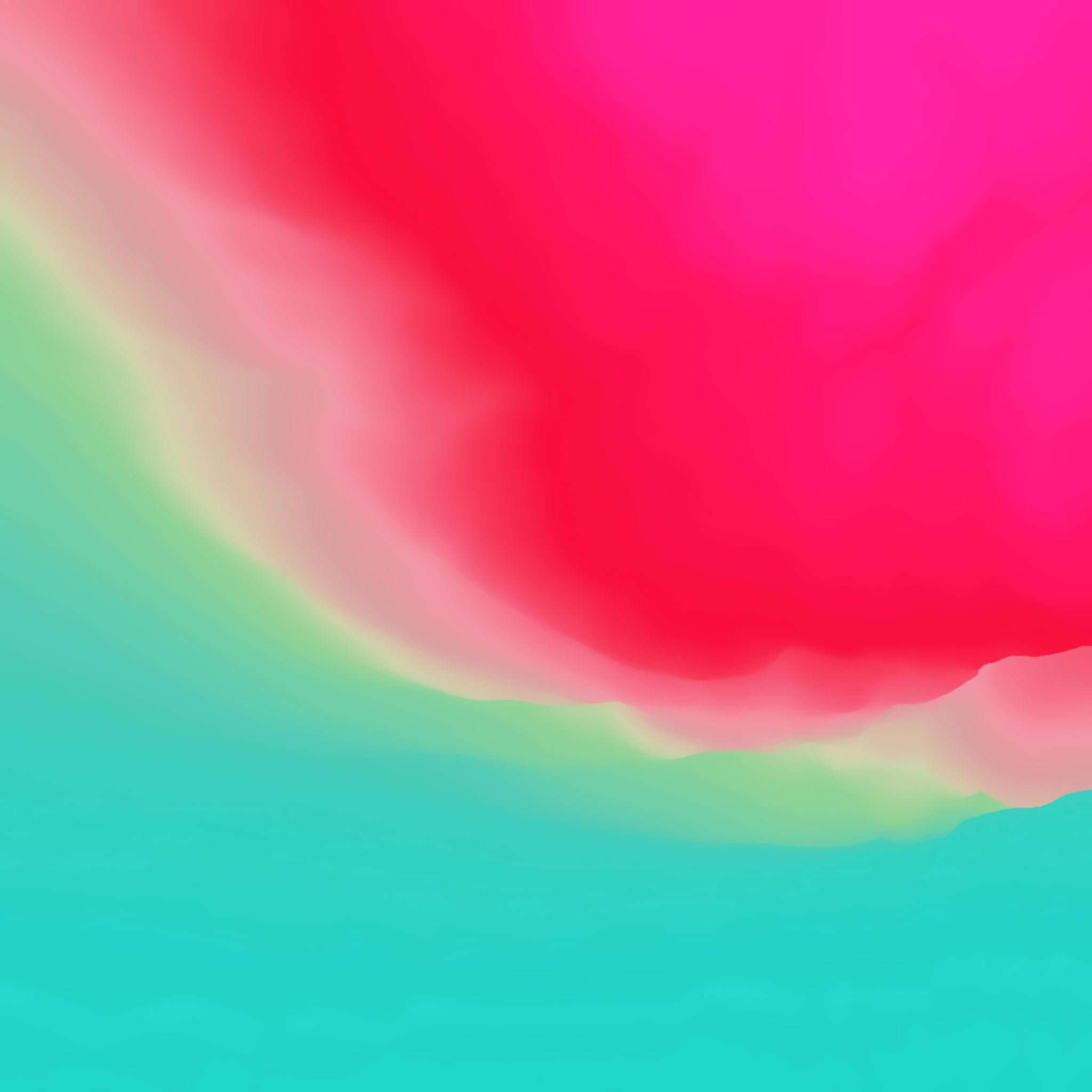 The Centurion’s Servant
Matthew 8:5-10 & 13
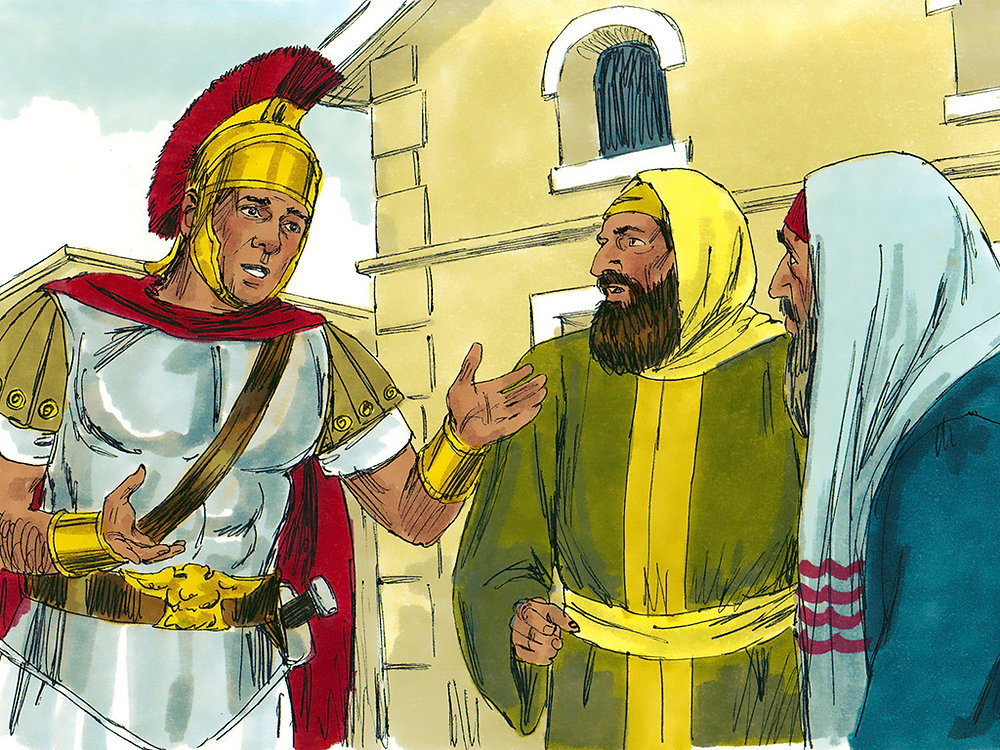 Reaching Out in Faith
Be Where Jesus is at Work
Ask for what you need
Know God’s Power & Authority
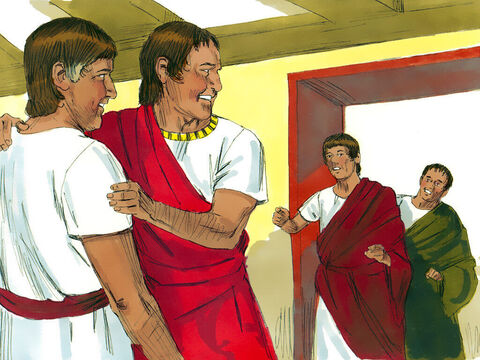 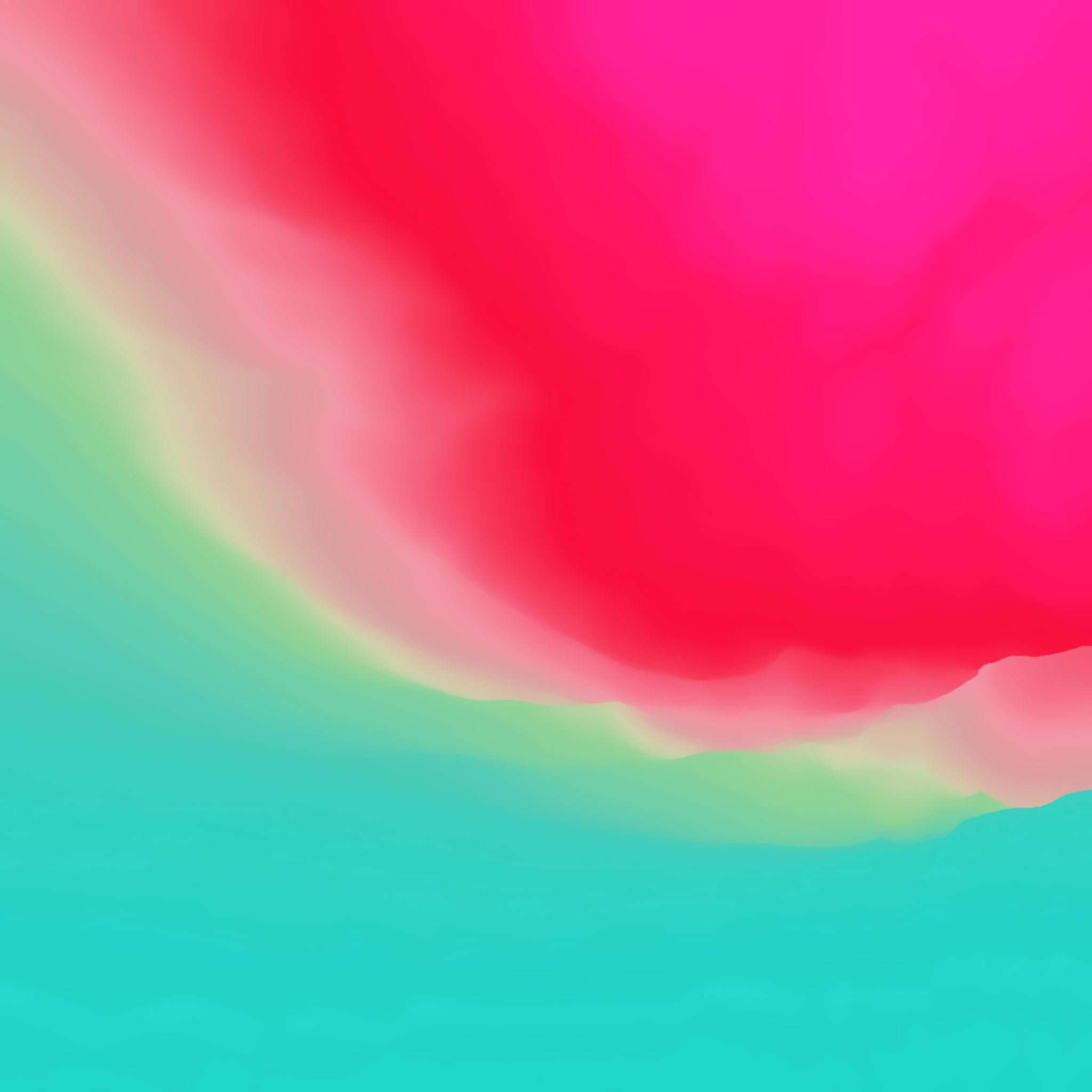 Jairus’ DaughterReaching out to God
Matthew 9 8-19, 23-26
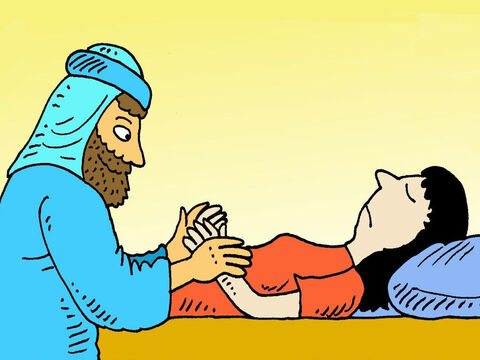 Reaching Out in Faith
Be Where Jesus is at Work
Ask for what you need
Knowing God’s Power & Authority
Don’t be Cynical
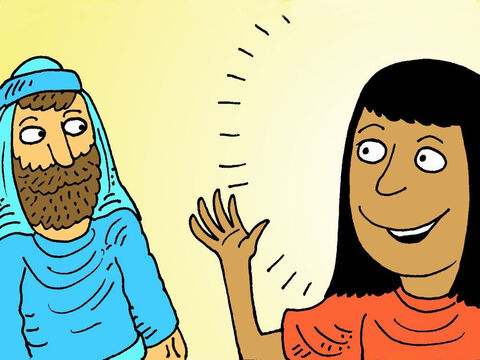 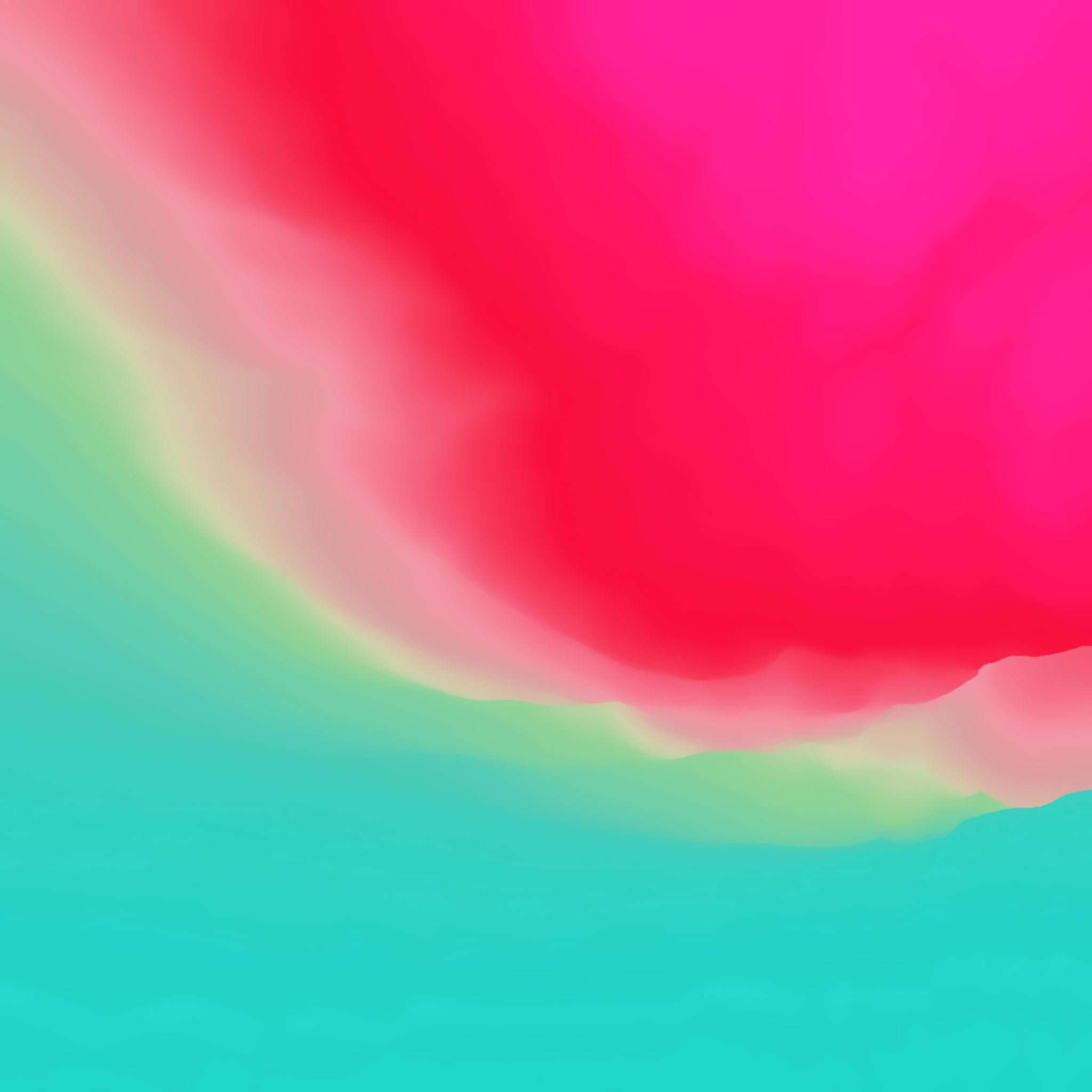 The Woman with an Issue of Blood
Matthew 9:2-22
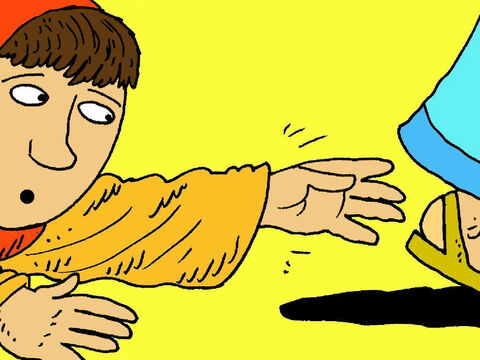 Reaching Out in Faith
Be Where Jesus is at Work
Ask for what you need
Knowing God’s Power & Authority
Don’t be Cynical
Reach Out to Jesus
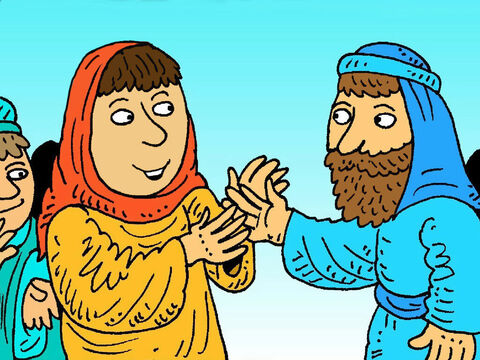 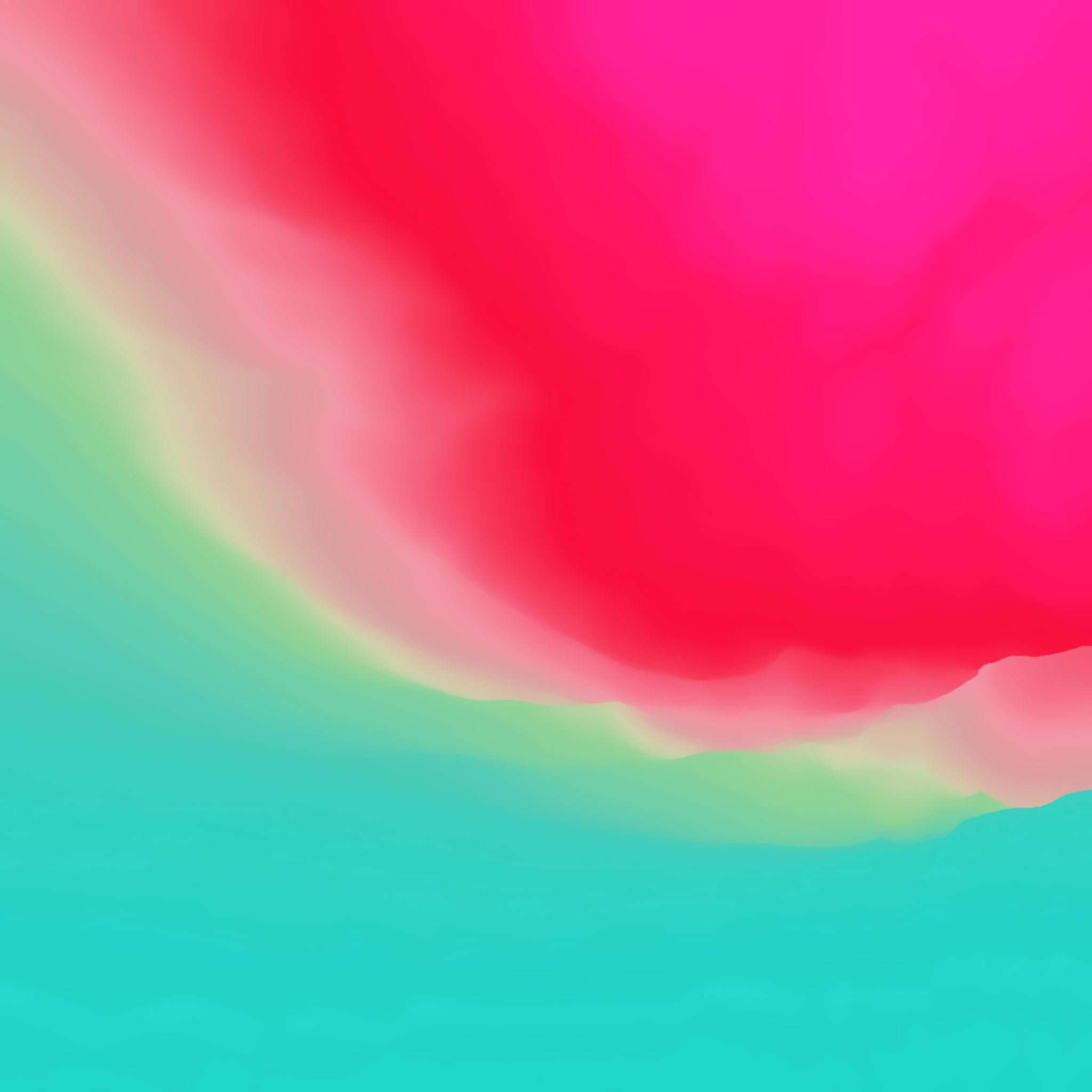 Peter Walks on WaterReaching out to God
Matthew 14:22-33
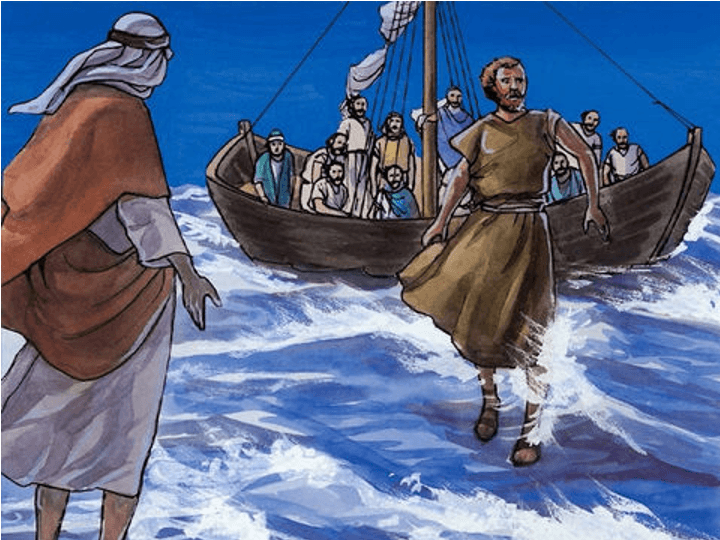 Reaching Out in Faith
Be Where Jesus is at Work
Ask for what you need
Knowing God’s Power & Authority
Don’t be Cynical
Reach Out to Jesus
Lord, is it You?
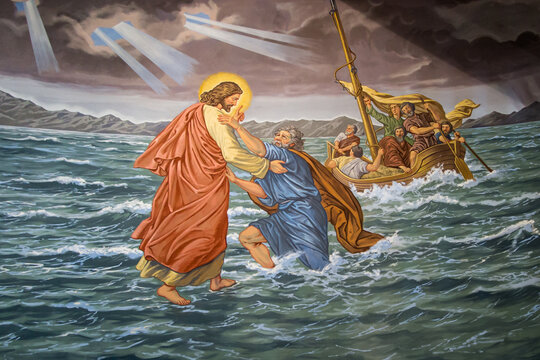 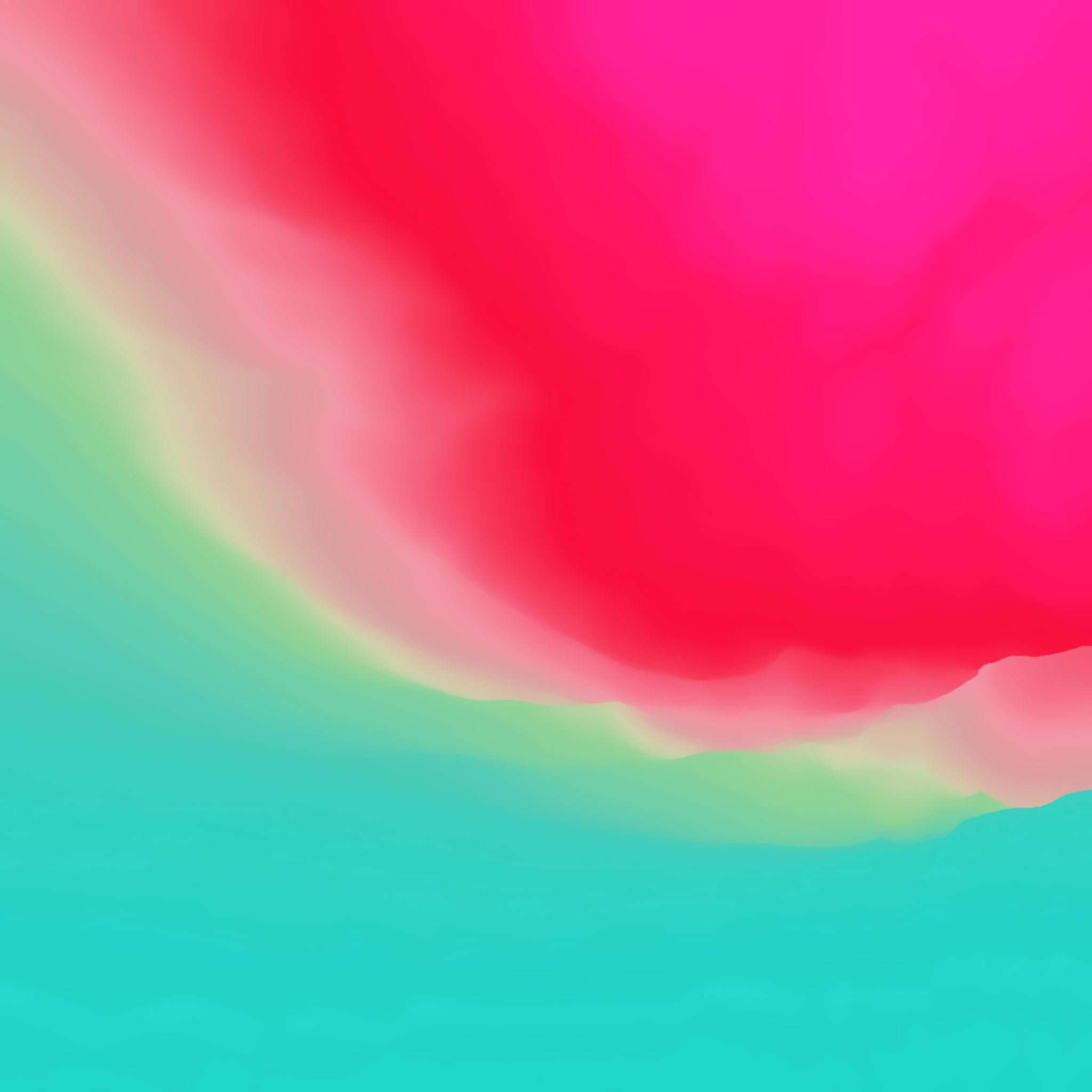 How do we Know that it is God?Reaching out to God
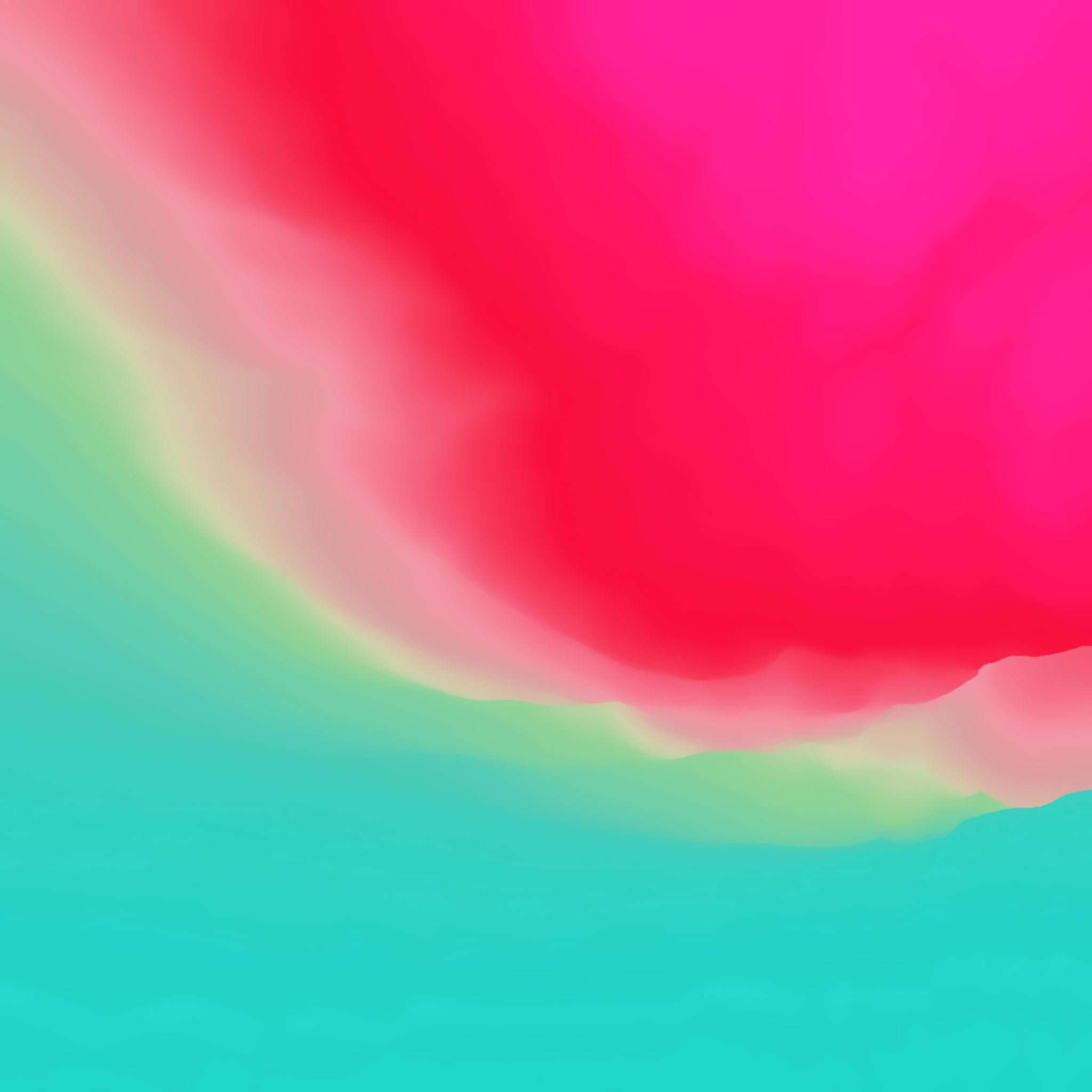 Jesus Sends Out His DisciplesMatthew 10:1 & 5-8 (NLT2)
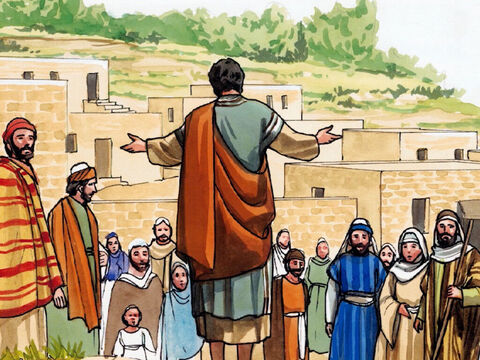 The Mission
Announce that the Kingdom of Heaven is near
Heal the sick
Raise the dead
Cure those with leprosy
Cast out demons
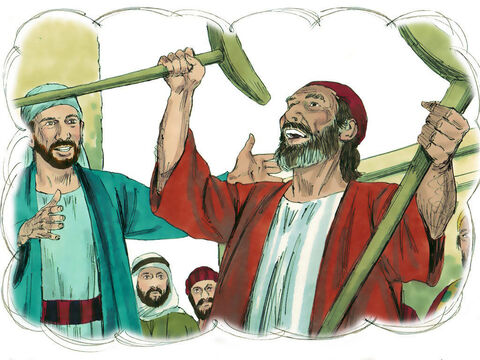 Will You Take a Step of Faith Today?